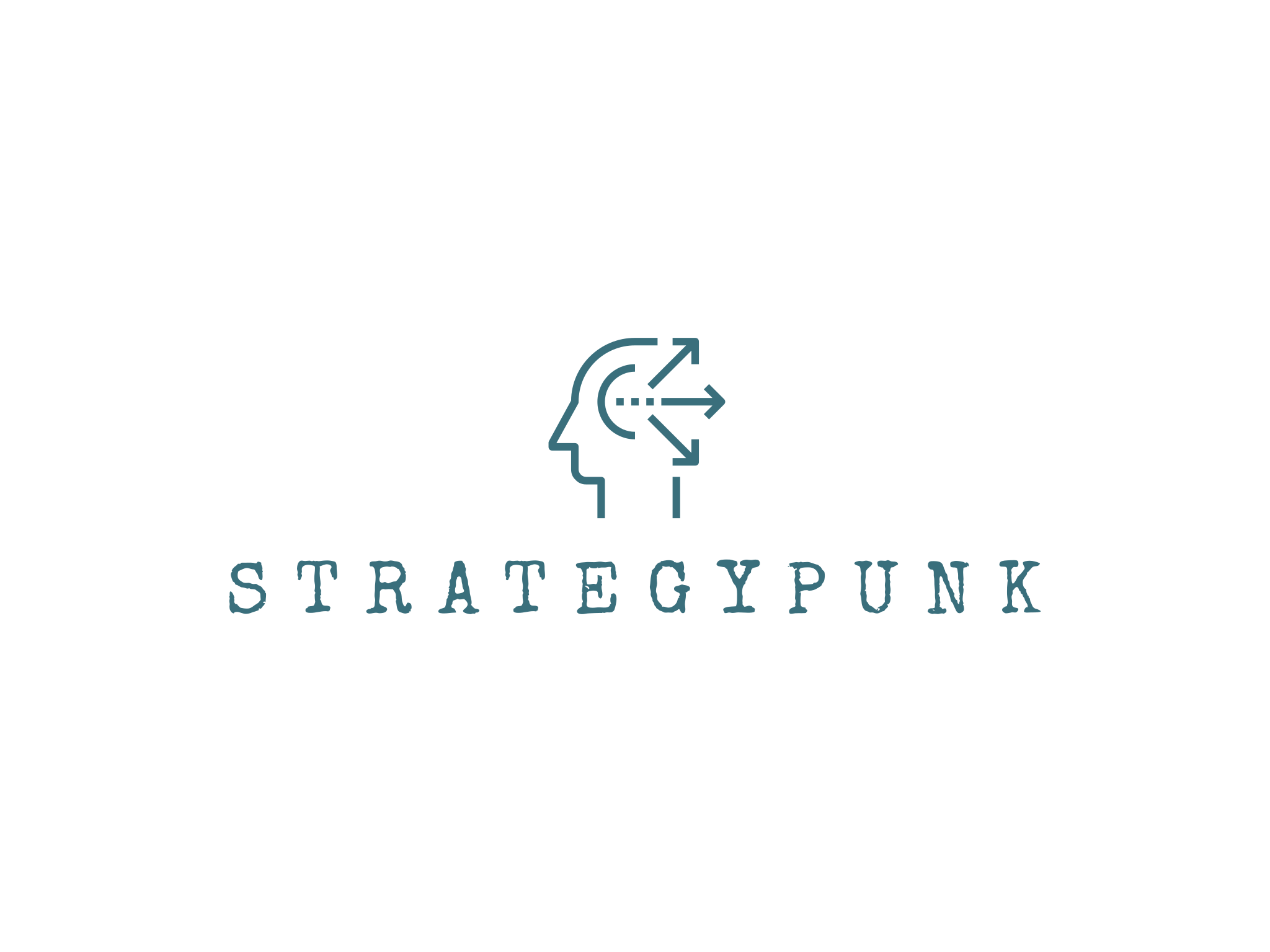 Strategic Partnerships
Prioritization of your strategic options and initial evaluation
M&A 
(Bold move)
Equity          Joint Venture
Minority Investment
Alliance               (Joint R&D / Production)
Supplier 
Agreement
Priority
I
II
III
IV
V
Deal
structure
Majority (50% + x)  or Minority (50% - x)   Equity JV
Acquisition of a         non-controlling share
Agreement to undertake a mutually beneficial project
Strategic supplier or one-off arms length purchase
Full acquisition / Majority investment
Description of the partnership approach
…
…
Description of the partnership approach
…
…
Description of the partnership approach
…
…
Description of the partnership approach
…
…
Description of the partnership approach
…
…
Description
Initial
evaluation
Pros…
Pros…
Pros…
Pros…
Cons…
Cons…
Cons…
Cons..
Pros…
Pros…
Pros…
Pros…
Cons…
Cons…
Cons…
Cons..
Pros…
Pros…
Pros…
Pros…
Cons…
Cons…
Cons…
Cons..
Pros…
Pros…
Pros…
Pros…
Cons…
Cons…
Cons…
Cons..
Pros…
Pros…
Pros…
Pros…
Cons…
Cons…
Cons…
Cons..
+
+
+
+
+
+
+
+
+
+
+
+
+
+
+
+
+
+
+
+
–
–
–
–
–
–
–
–
–
–
–
–
–
–
–
–
–
–
–
–
Degree of
integration
High
Low
www.strategypunk.com